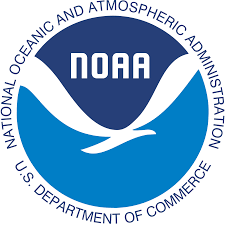 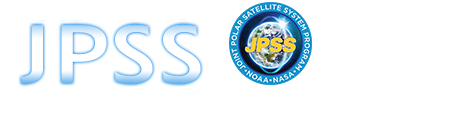 Satellite data, modeling, and planned field study for better charactering wildfire impacts (FIREX)
Brad Pierce, NOAA/NESDIS
Significant contributions from Carsten Warneke, Georg Grell, Ravan Ahmadov, Jeff McQueen, Chris Barnet, Nadia Smith, Shobha Kondragunta and Tim Schmit
2016 Midwest and Central States Air Quality Workshop, June 21-23, 2016, St. Louis, MO
Low Earth Orbit (LEO)
Geostationary Orbit (GEO)
Satellite data 
for characterizing 
wildfire impacts
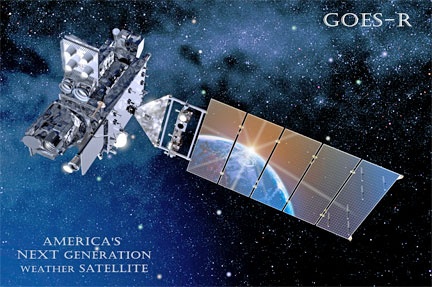 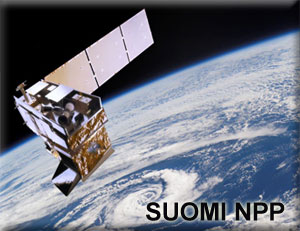 October 2011 Launch (JPSS-1 in March 2017)
November 2016 Launch
Visible Infrared Imaging Radiometer Suite (VIIRS)
Cross-track Infrared Sounder (CrIS) 
Ozone Mapping Profiler Suite (OMPS) 
Advanced Technology Microwave Sounder (ATMS)
Advanced Baseline Imager (ABI)
Geostationary Lightning Mapper (GLM)
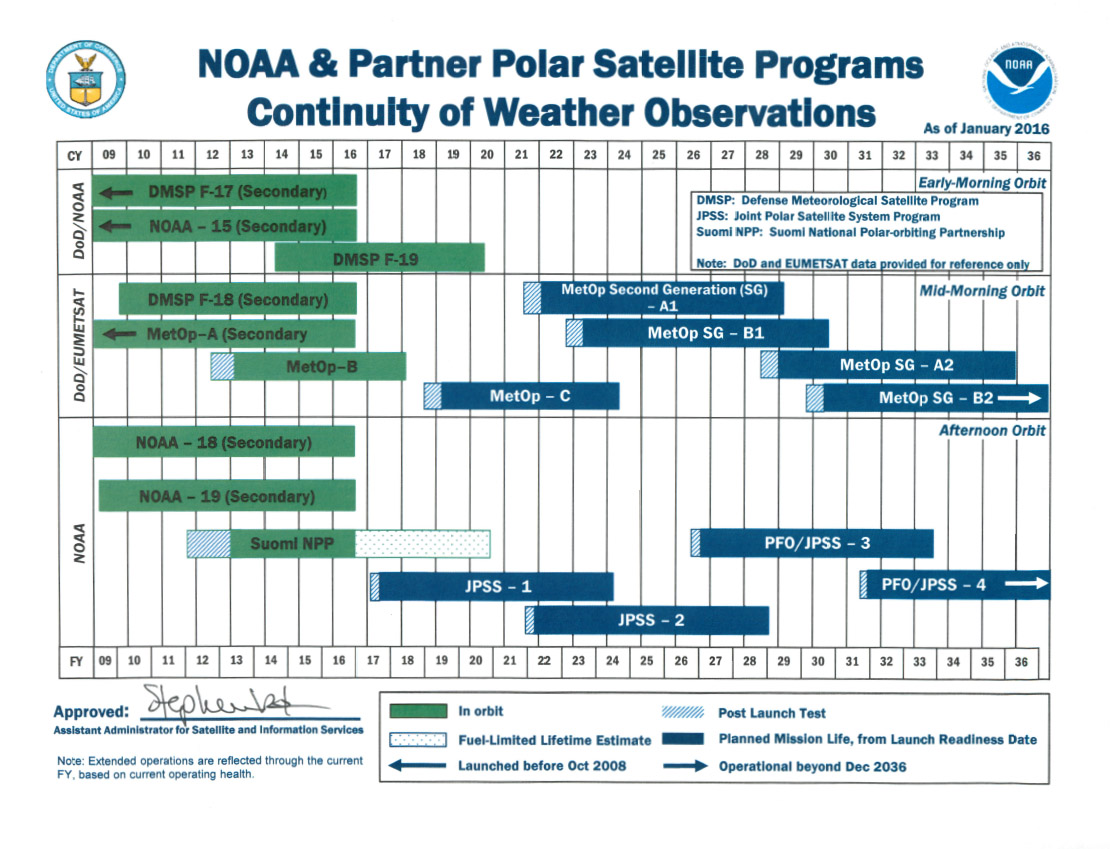 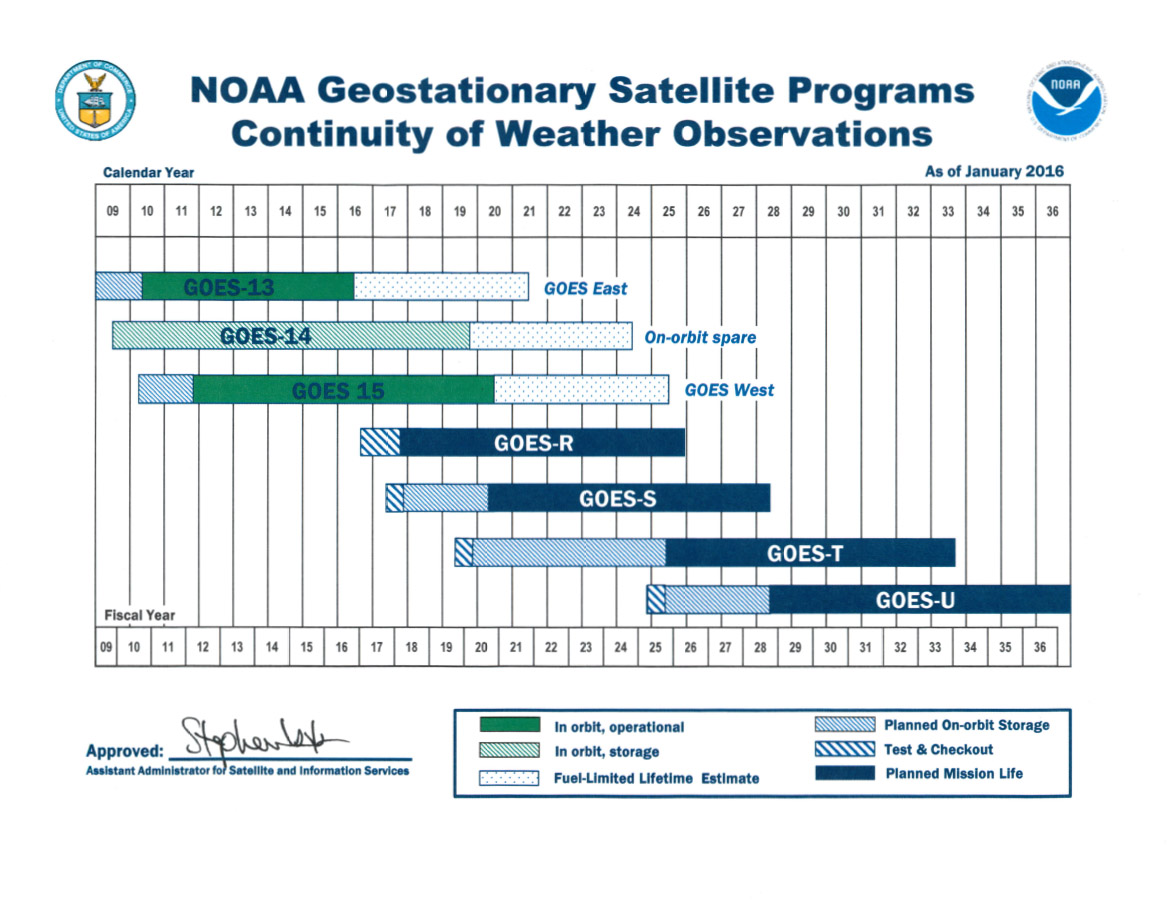 2
http://www.jpss.noaa.gov/index.html
http://www.goes-r.gov/
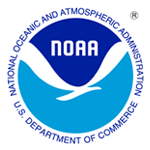 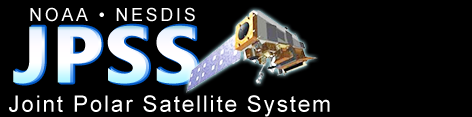 VIIRS Aerosol Optical Depth (AOD) and NOAA-Unique CrIS-ATMS Processing System (NUCAPS) Carbon Monoxide Retrievals
AM NUCAPS CO (Lower Trop)
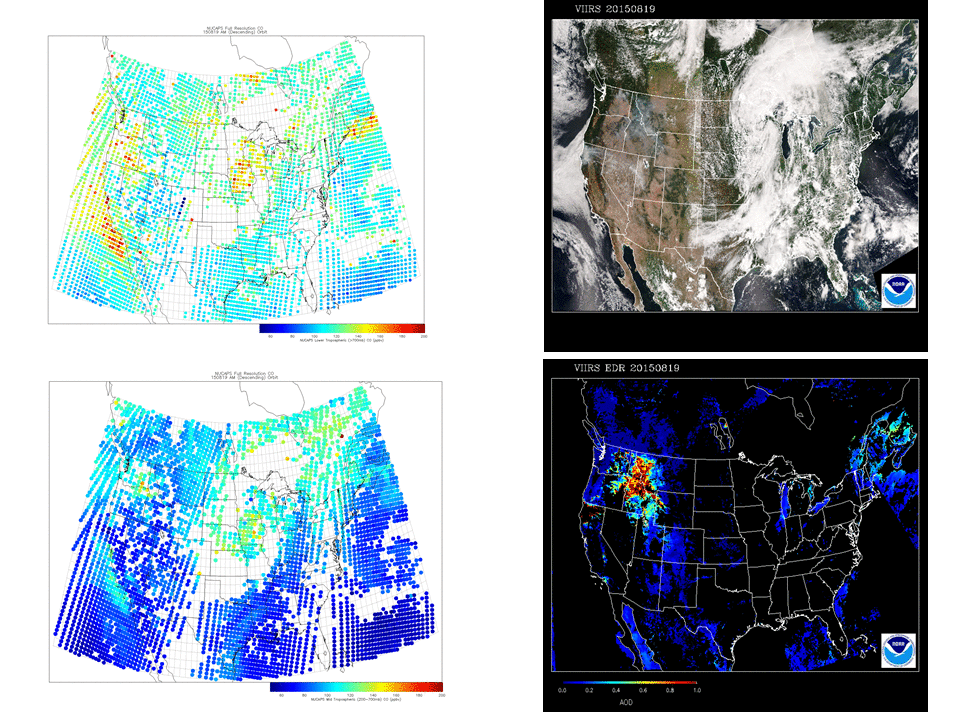 August 2015 
Pacific North West wild fires
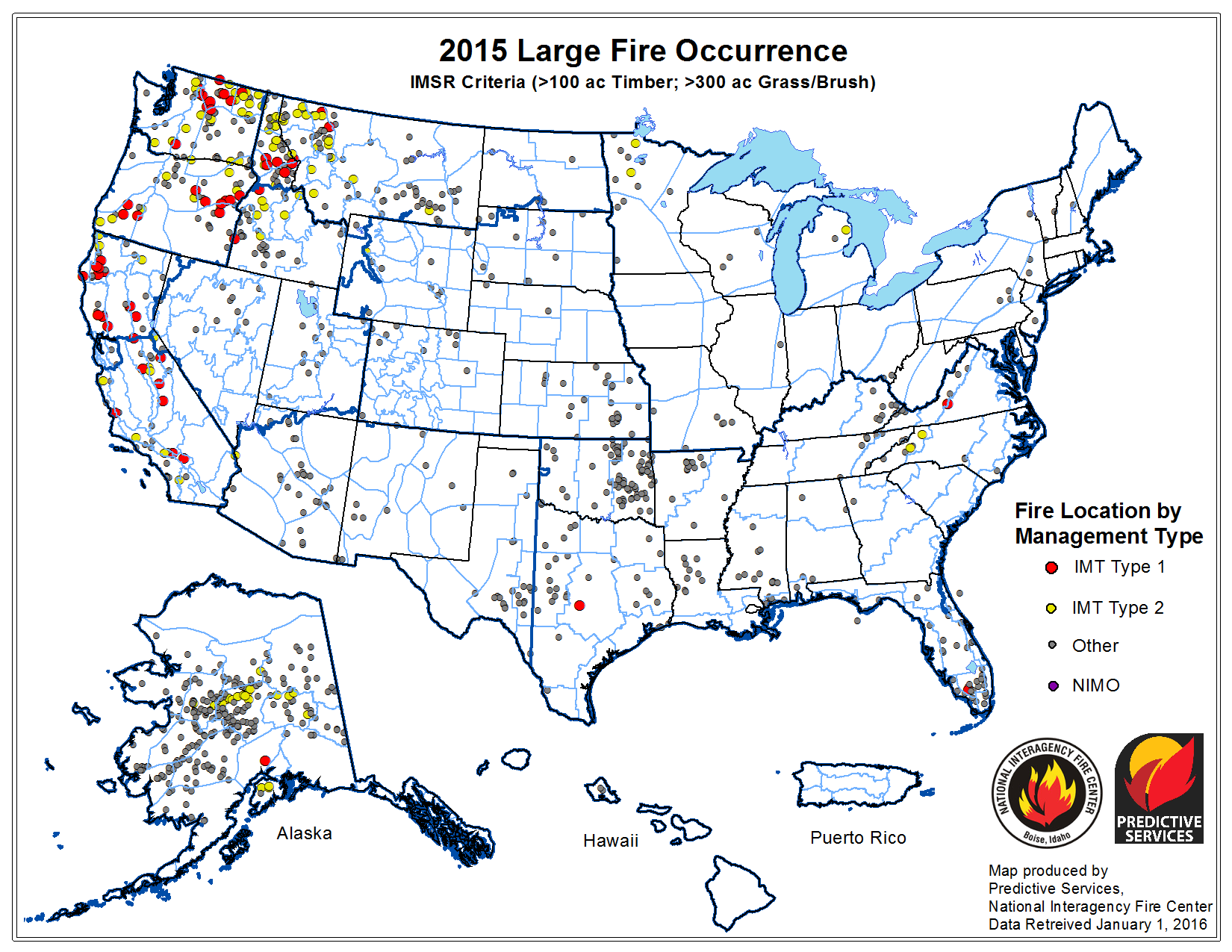 AM NUCAPS CO (Middle Trop)
August 21, 2015 NUCAPS CO Trajectory Forecasts
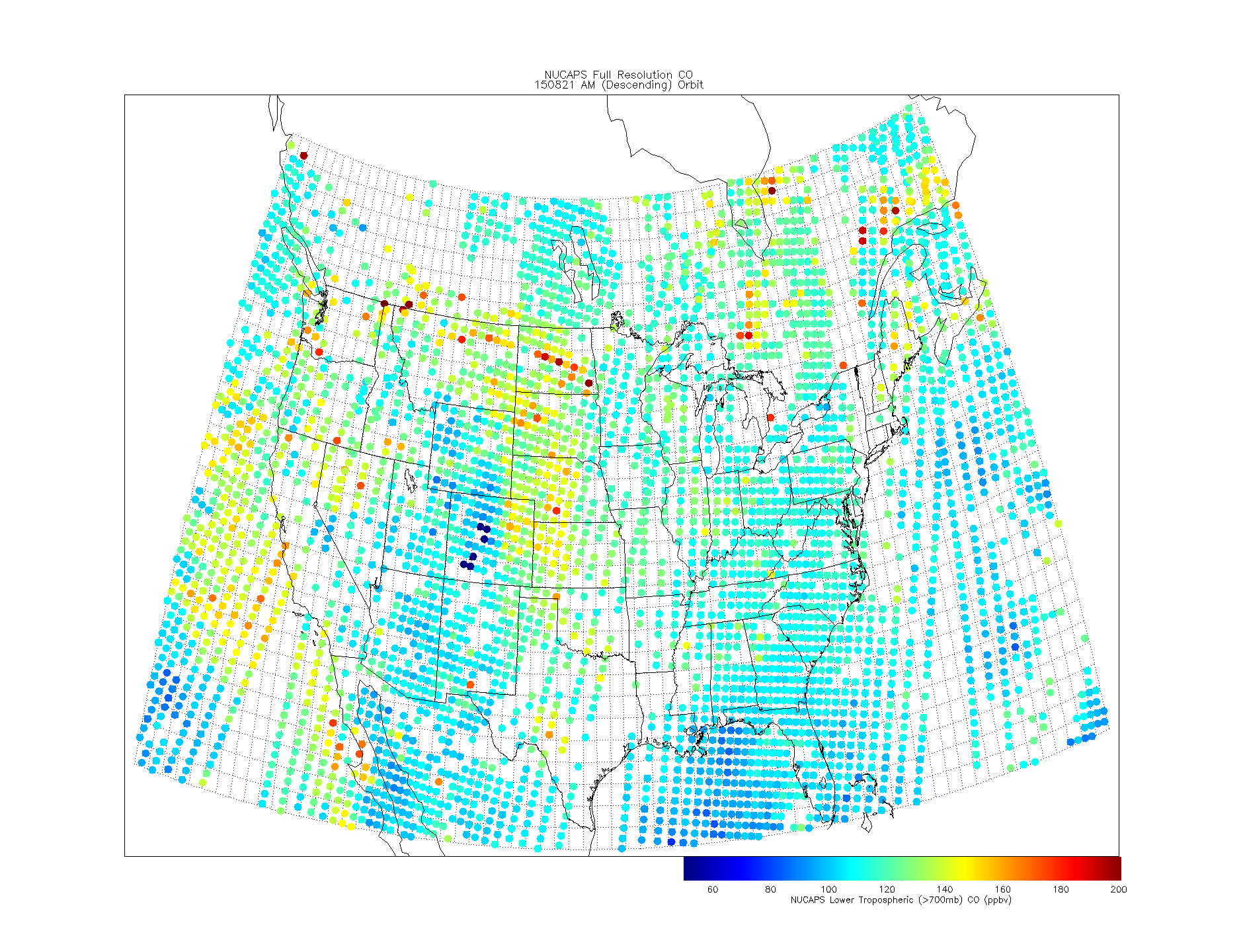 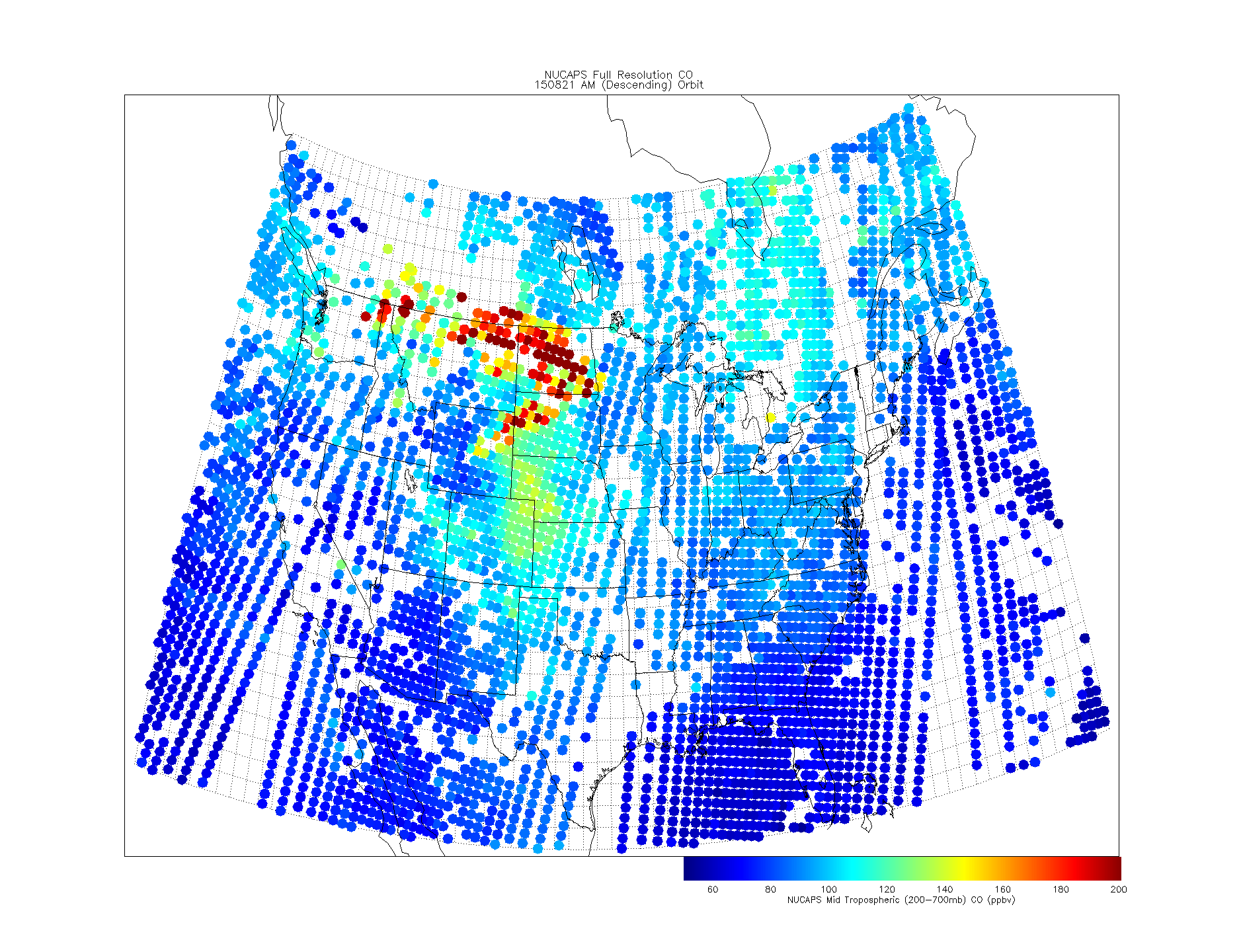 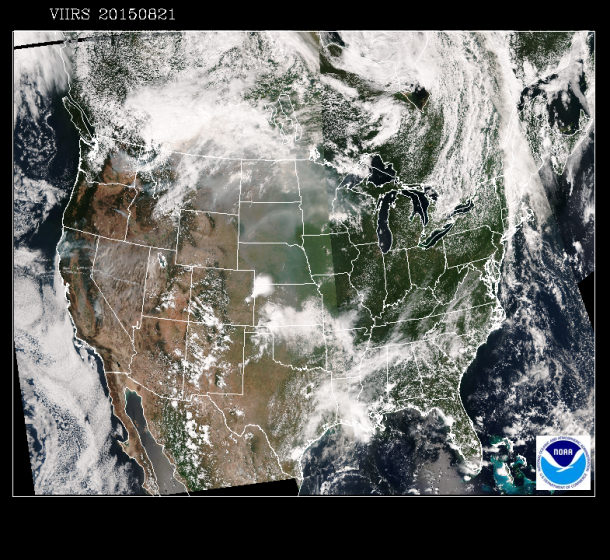 AM NUCAPS low-trop CO
AM NUCAPS mid-trop CO
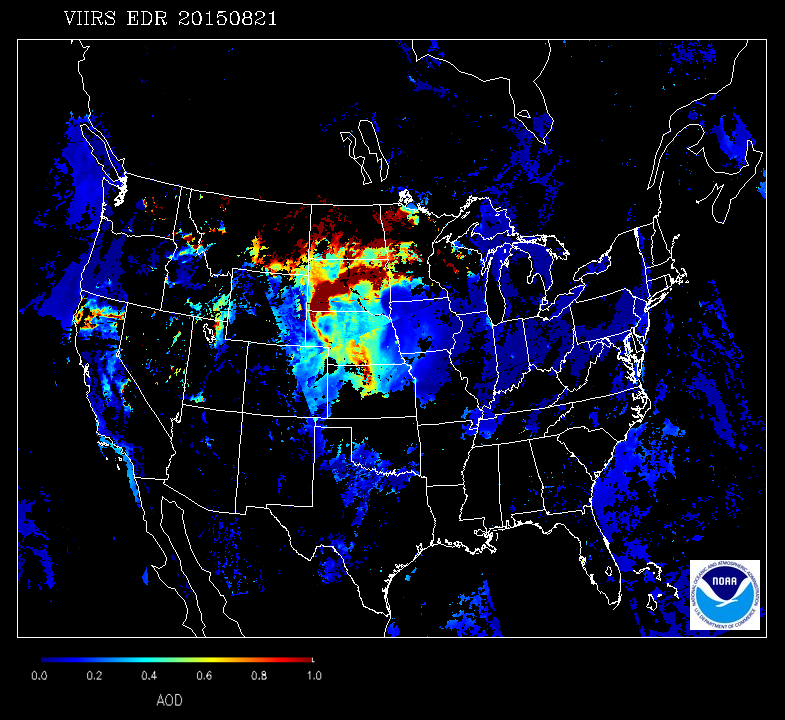 VIIRS True Color Imagery
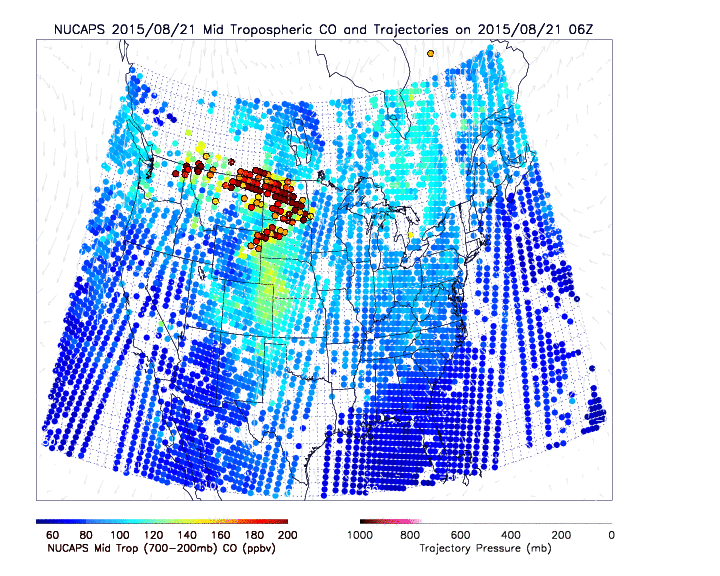 VIIRS AOD EDR
EPA Air Quality Index  (AQI)
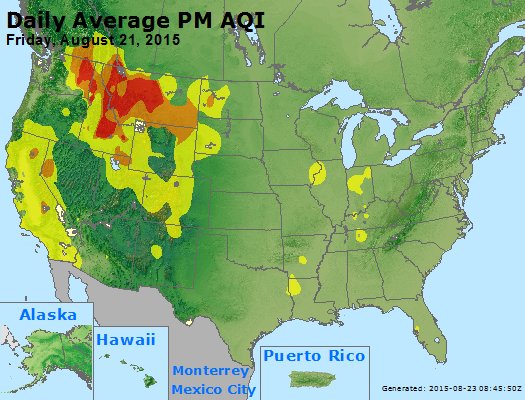 NUCAPS CO shows that most of the smoke over ND/ SD/MN is aloft and will not impact the surface
[Speaker Notes: August 15-September 01, 2015 is period of significant western US fire activity and has been selected as the 2015 JPSS Fire and Smoke Initiative Demonstration Period]
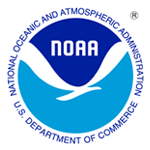 GOES-R Advanced Baseline Imager 
AOD Retrievals
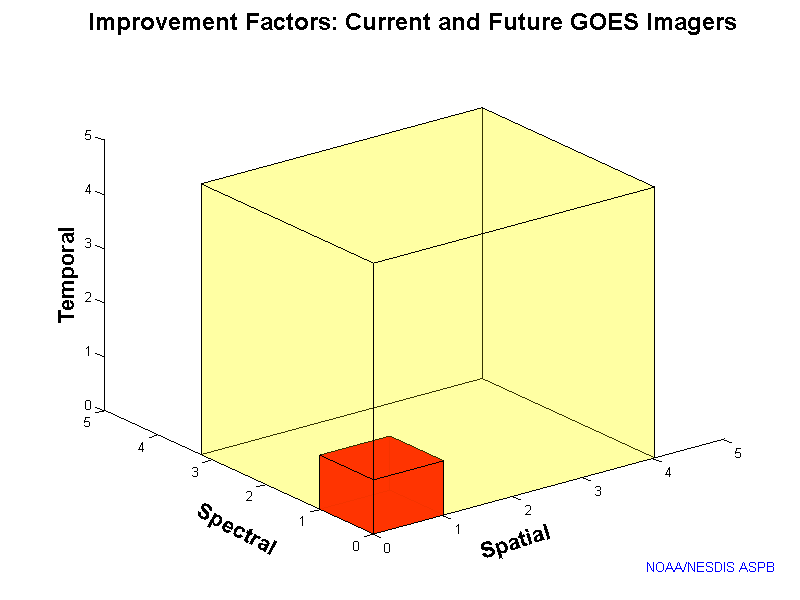 GOES-R ABI will have five channels between 0.47 and 2.25 μm that can be used to retrieve aerosol properties over land and ocean similar to MODIS and VIIRS. 

Similar to Advanced Himawari Imager (AHI) on Japan Meteorological Agency (JMA) Himawari-8 satellite
5
4
3
X
Faster coverage(5-minute full disk vs. 25-minute)
X
Improved spatialresolution 
(2 km IR vs. 4 km)
X
More spectral bands (16 on ABI vs. 5 on the current imager)
5
[Speaker Notes: Slide from J. Gerth, CIMSS.]
AHI view of Russian Wildfires on May 10, 2016
AHI 10 minute “True Color” (simulated green band like needed for ABI) over Russia in May 10, 2016 (imagery provided by Dan Lindsey NOAA/NESDIS/STAR)
6
[Speaker Notes: AHI 10 minute “True Color” (simulated green band like needed for ABI) over Russia in May 10, 2016 (slide provided by Dan Lindsey NOAA/NESDIS/STAR)]
Air Quality Model forecasts
Trajectory or 
dispersion forecasts
Predicting 
wildfire impacts
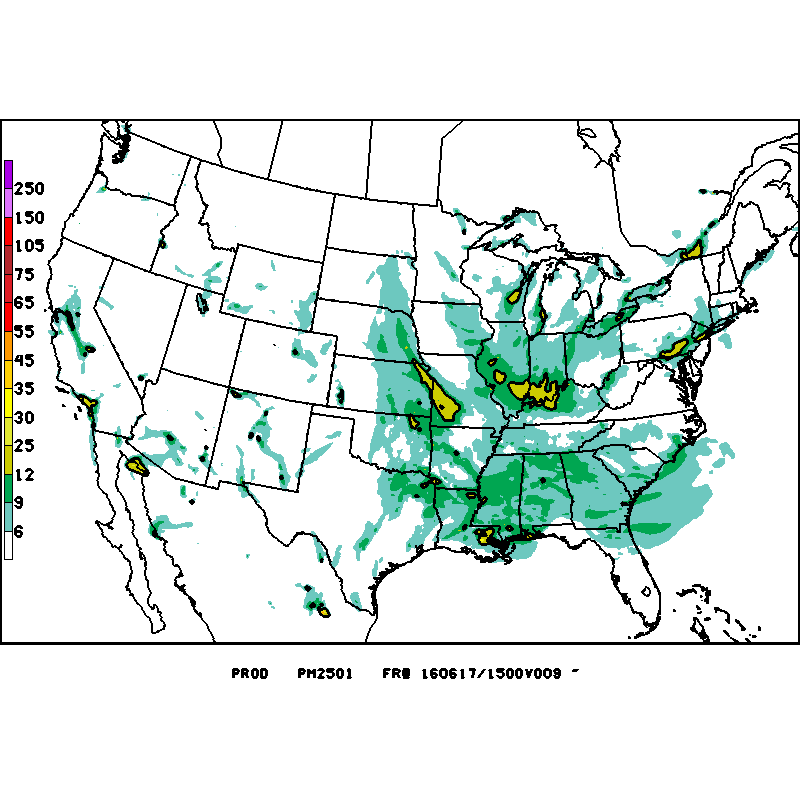 NWS Experimental NAM-CMAQ
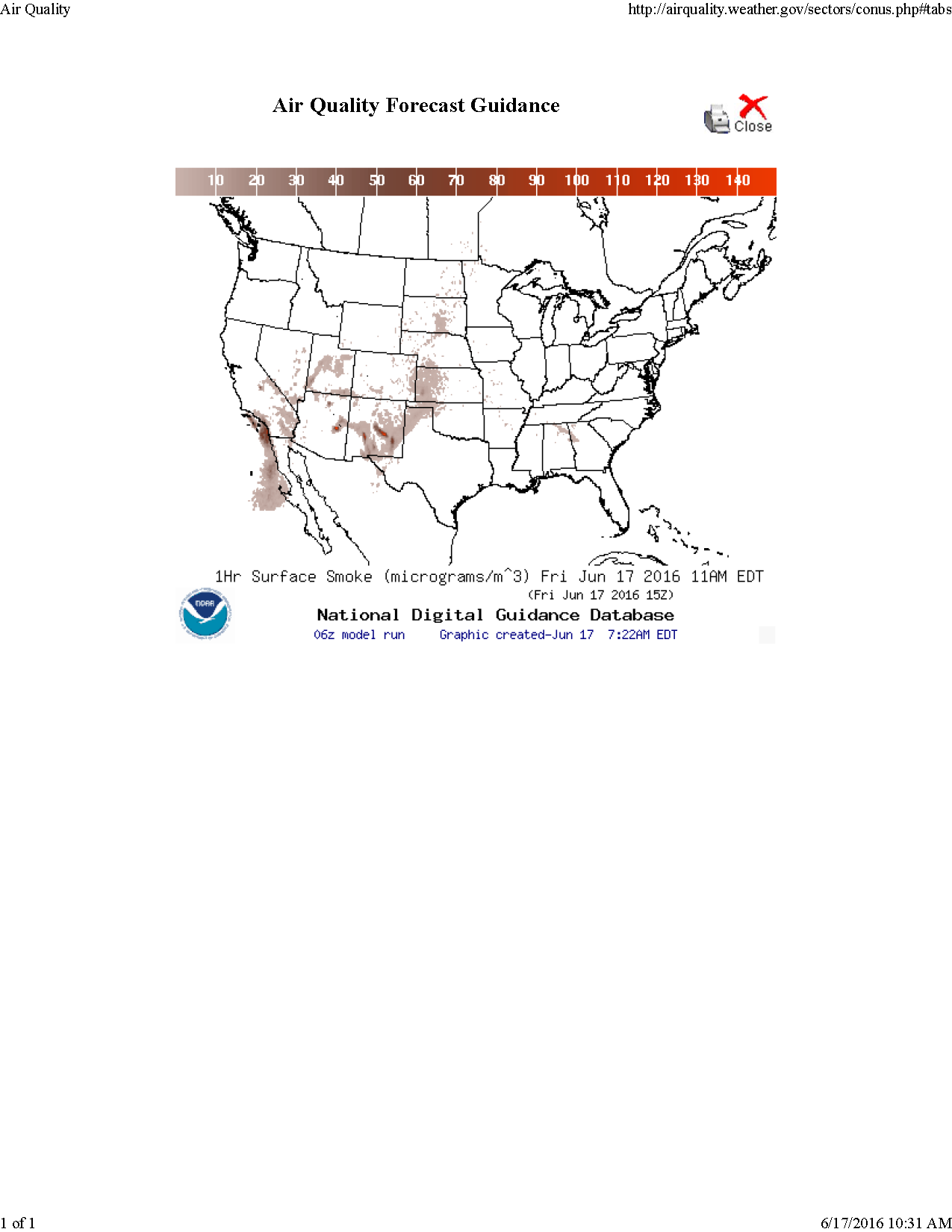 NWS HYSPLIT
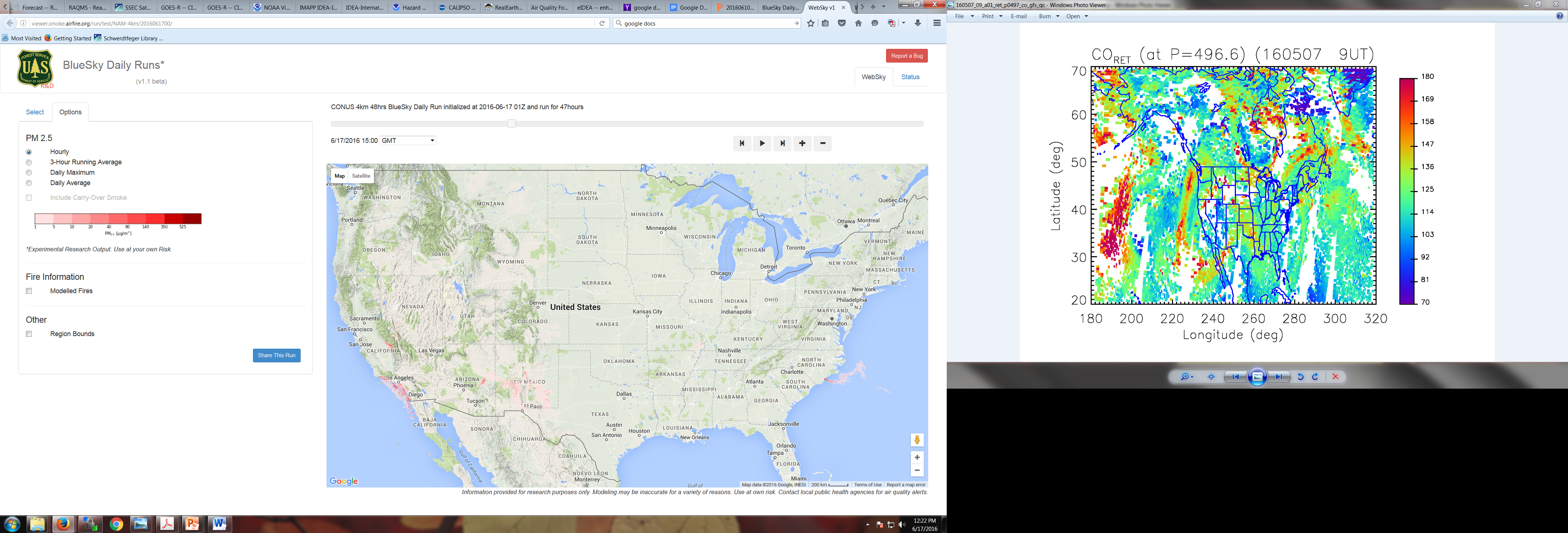 USFS BLUE SKY
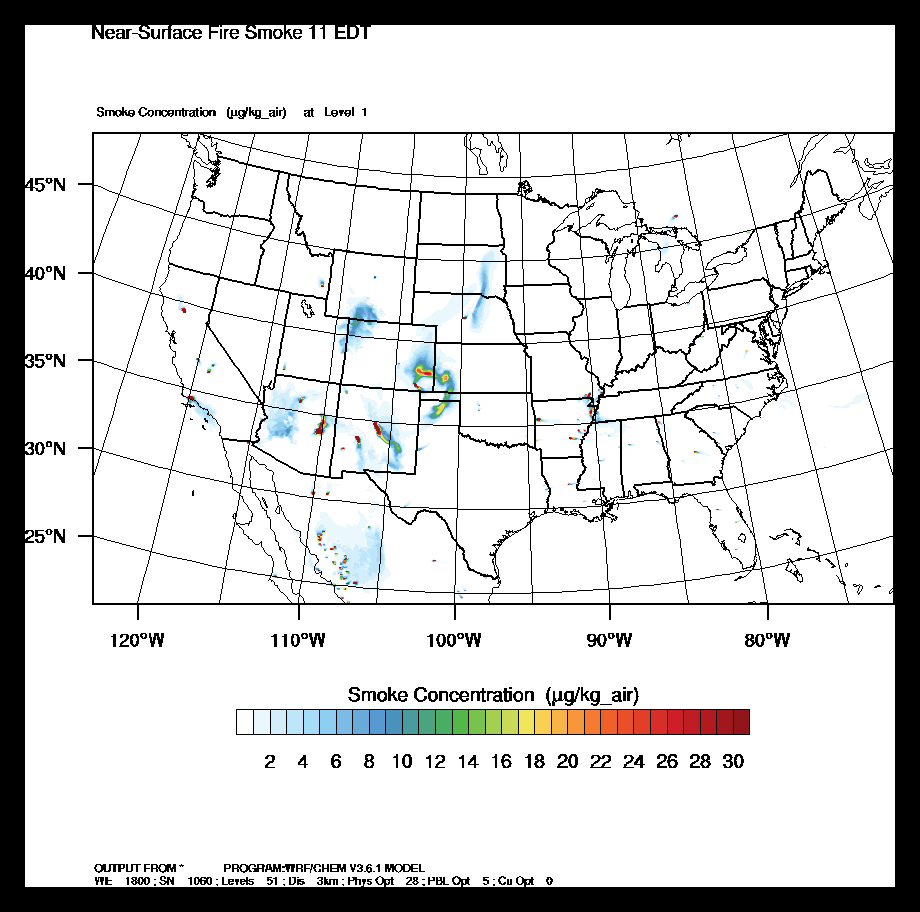 ESRL HRRR-Smoke
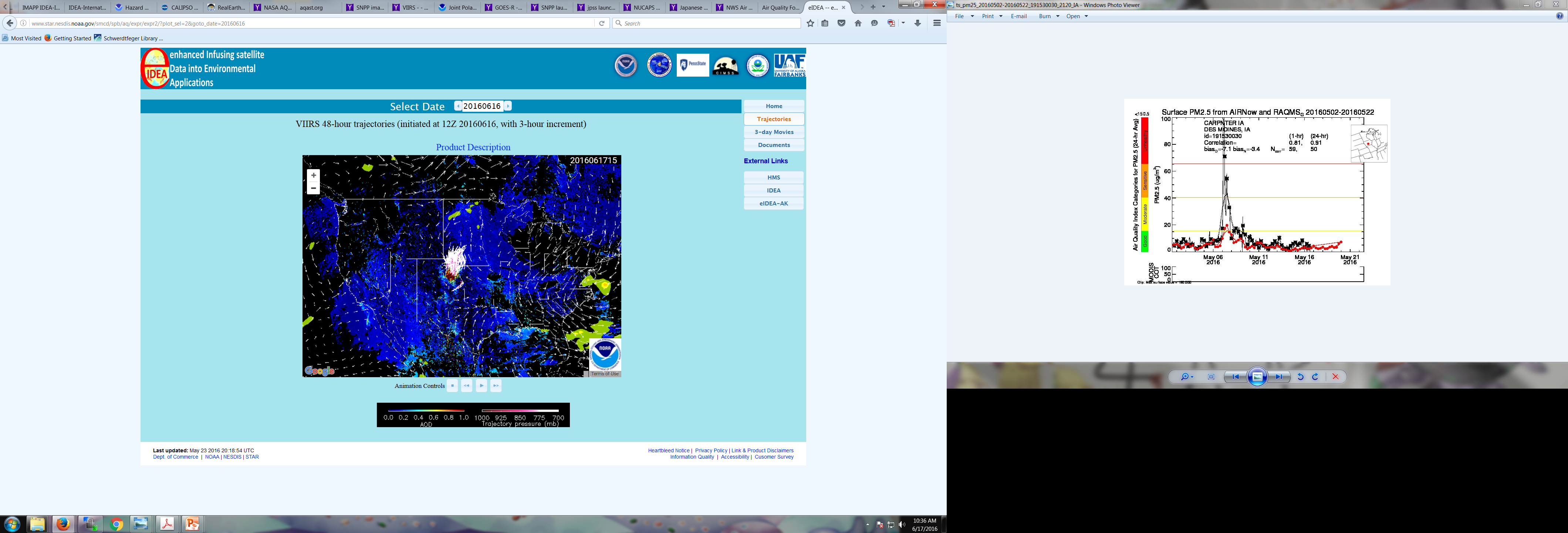 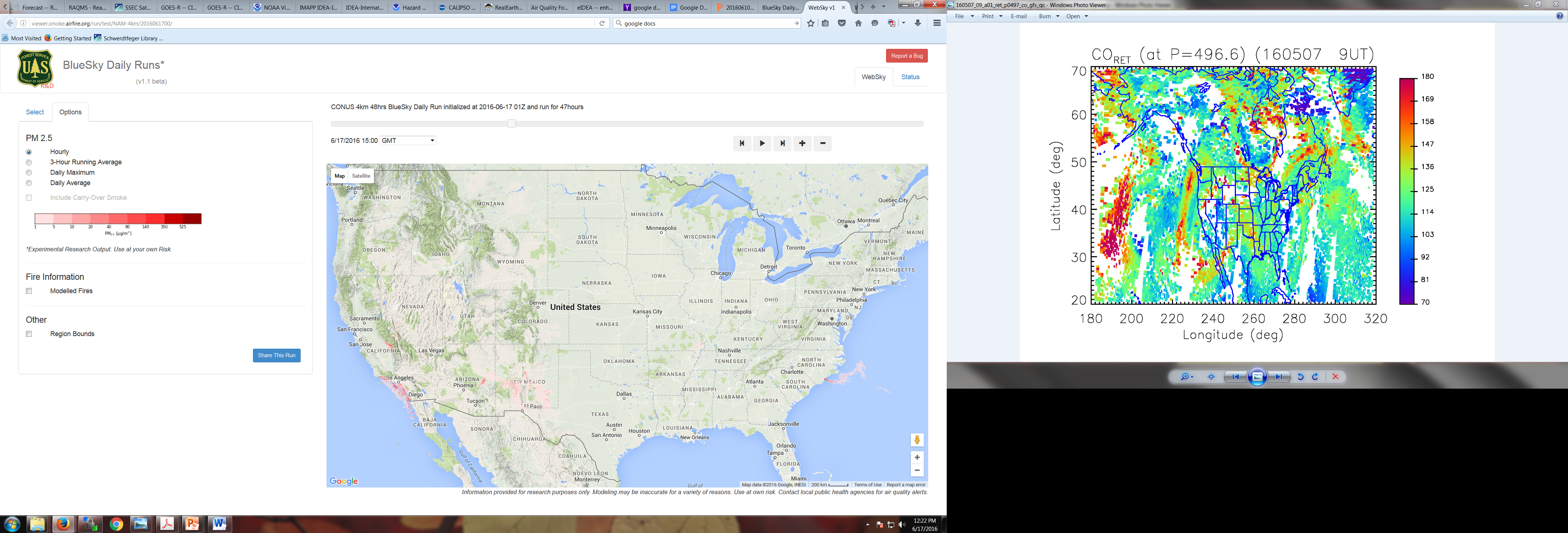 NESDIS Enhanced IDEA
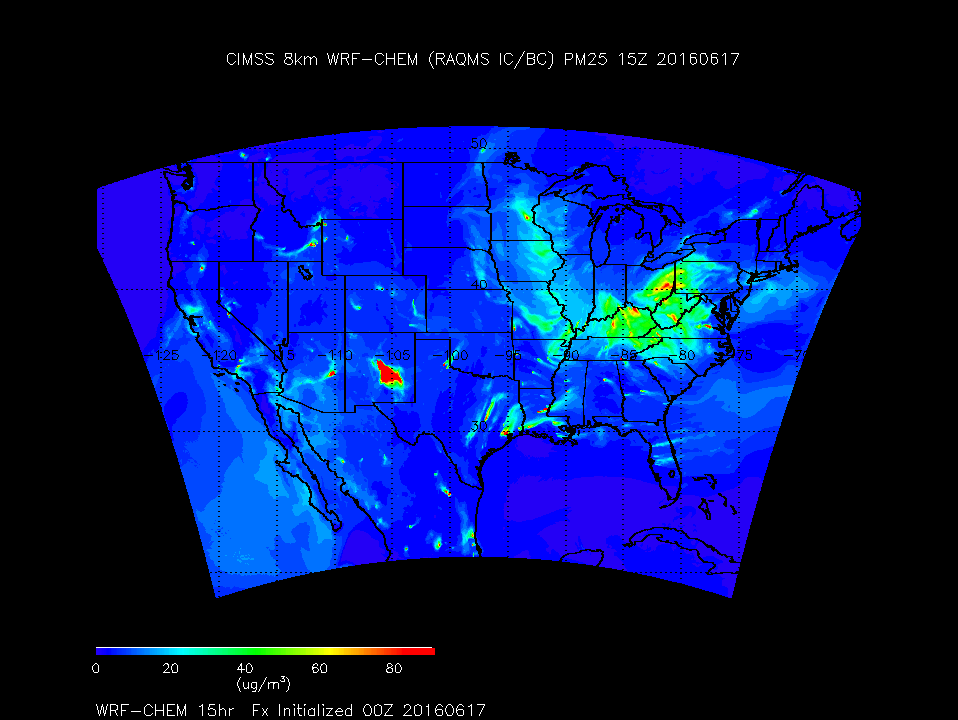 CIMSS WRF-Chem
NWS HYSPLIT (http://airquality.weather.gov/ )
NWS NAM-CMAQ (http://www.emc.ncep.noaa.gov/mmb/aq/cmaq/web/html/
USFS BLUE SKY (http://www.airfire.org/data/bluesky-daily/ )
NESDIS Enhanced IDEA (http://www.star.nesdis.noaa.gov/smcd/spb/aq/expr/expr2/)
CIMSS WRF-Chem (http://raqms.ssec.wisc.edu/forecast/calendar/)
Forecasts of Assayii Lake Fire, NM  valid 15Z Friday June 17,2016
7
NWS National Air Quality Forecast Capability (NAQFC)
Operational NAM-CMAQ PM2.5 predictions

12km Forecast
Wildfire emissions from 
Forest Service BlueSky Smoke Modeling Framework
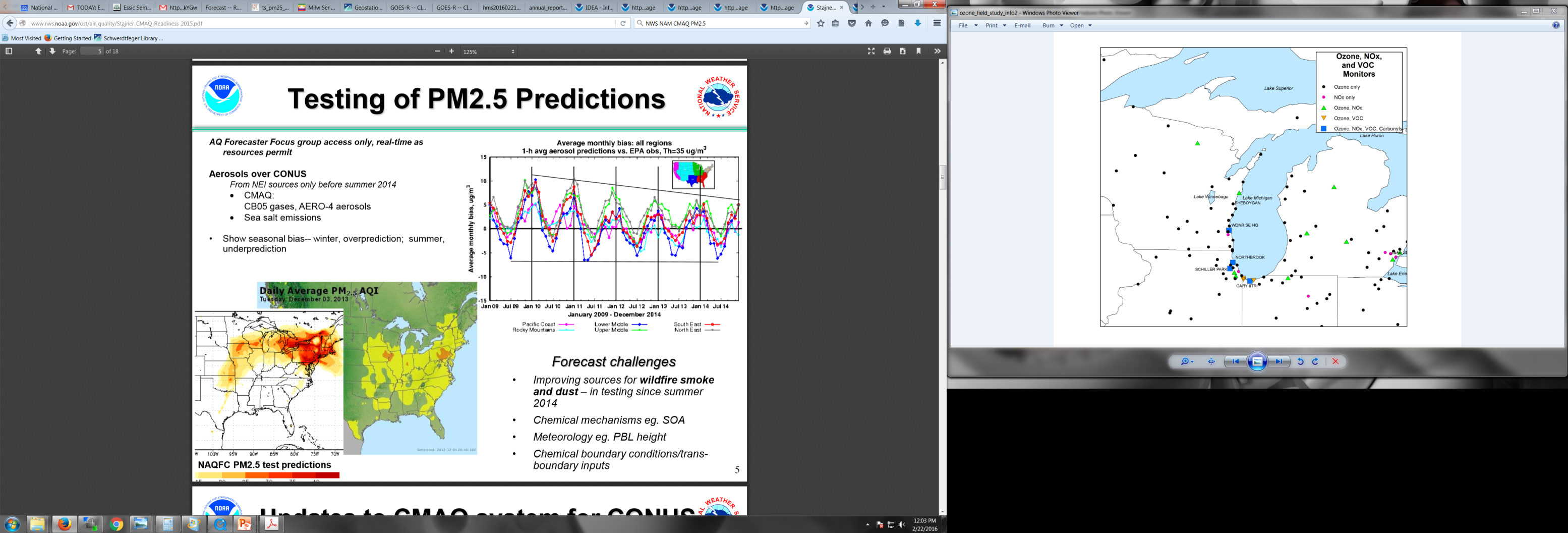 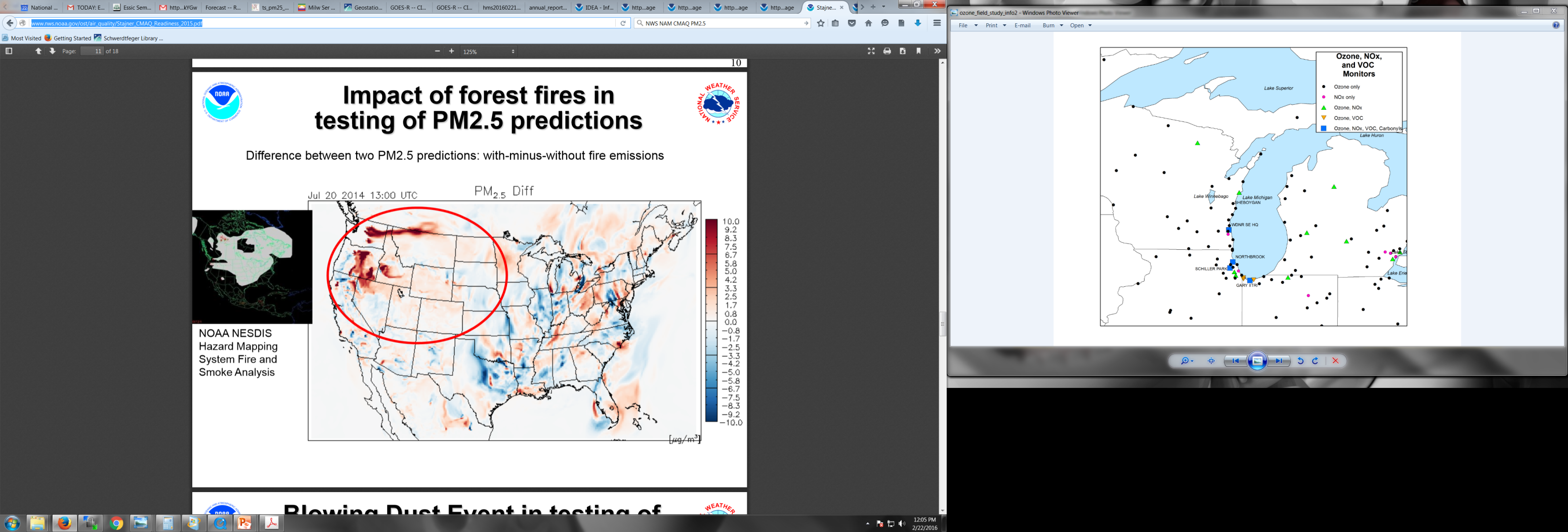 http://www.nws.noaa.gov/ost/air_quality/Stajner_CMAQ_Readiness_2015.pdf
High Resolution Rapid Refresh with Smoke Tracers (HRRR-Smoke)
Retrospective Smoke forecasts

An experimental version of the High Resolution Rapid Refresh model is being used to predict wildfire smoke transport. The forecast model based on the Weather Research and Forecasting (WRF) numerical model coupled with chemistry (WRF-Chem). 
3 km HRRR-Smoke wildfire forecast
Smoke treated as carbon monoxide (CO) tracer
Only wildfire emissions
No dry and wet deposition
No diurnal fire behavior


THESE FORECASTS ARE EXPERIMENTAL
Retrospective HRRR-Smoke forecasts conducted for August 17-31, 2015
Georg Grell and Ravan Ahmadov (NOAA/ESRL/GSD)
http://ruc.noaa.gov/wrf/WG11_RT/#hrrrsmk
Particulate matter (PM2.5) mass concentrations versus carbon monoxide (CO) mixing ratios measured by aircraft1 and simulated by WRF-Chem
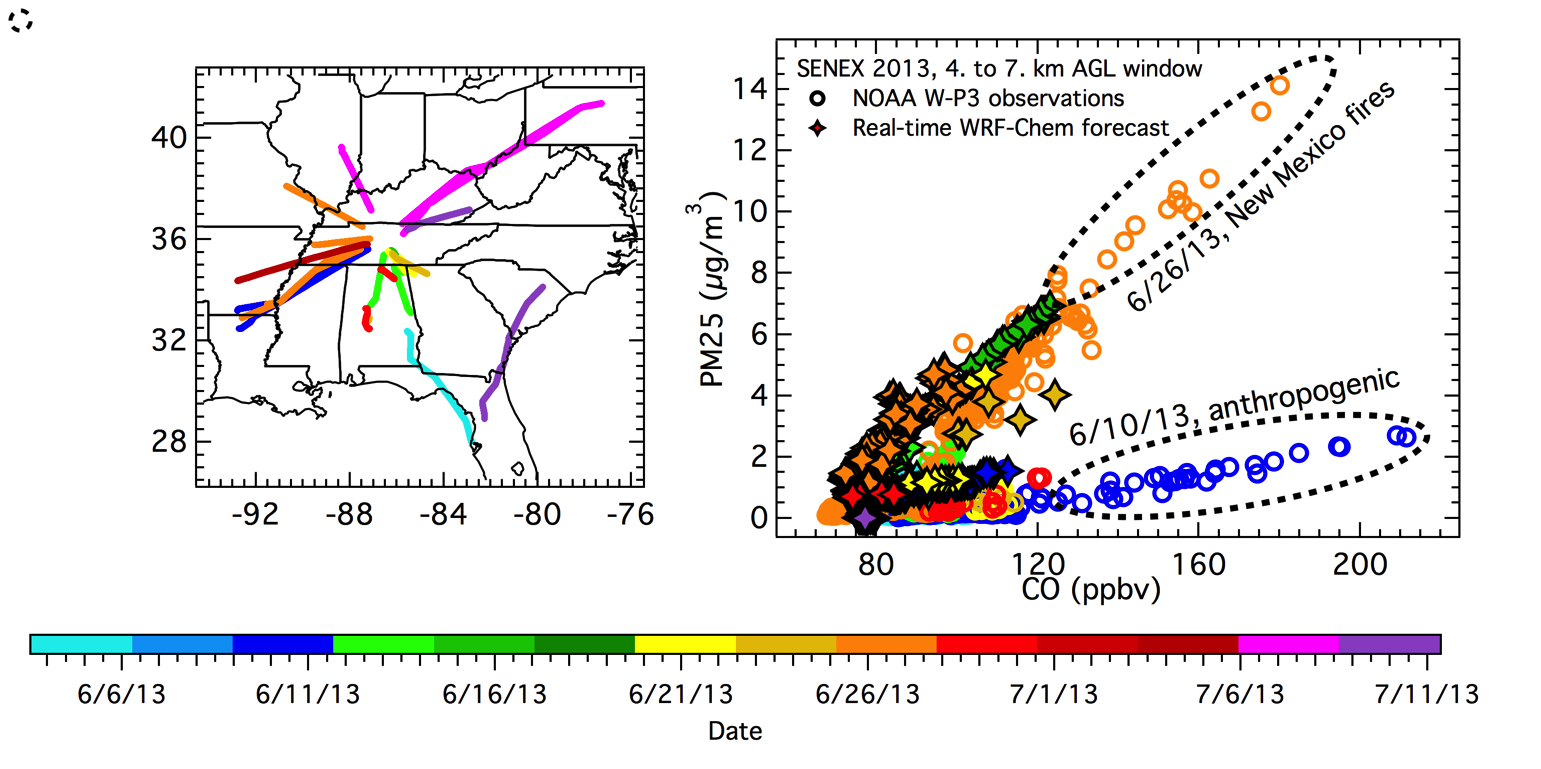 1150 mg/m3 PM2.5 per ppmv (CO-0.055)
If HRRR-Smoke < 55ppbv (background) then PM2.5=0.0mg/m3
1NOAA P-3 aircraft flight paths at altitudes greater than 4 km above ground level (AGL) over the southeastern US during the SENEX field campaign, June-July, 2013 (From Greg Frost, ESRL)
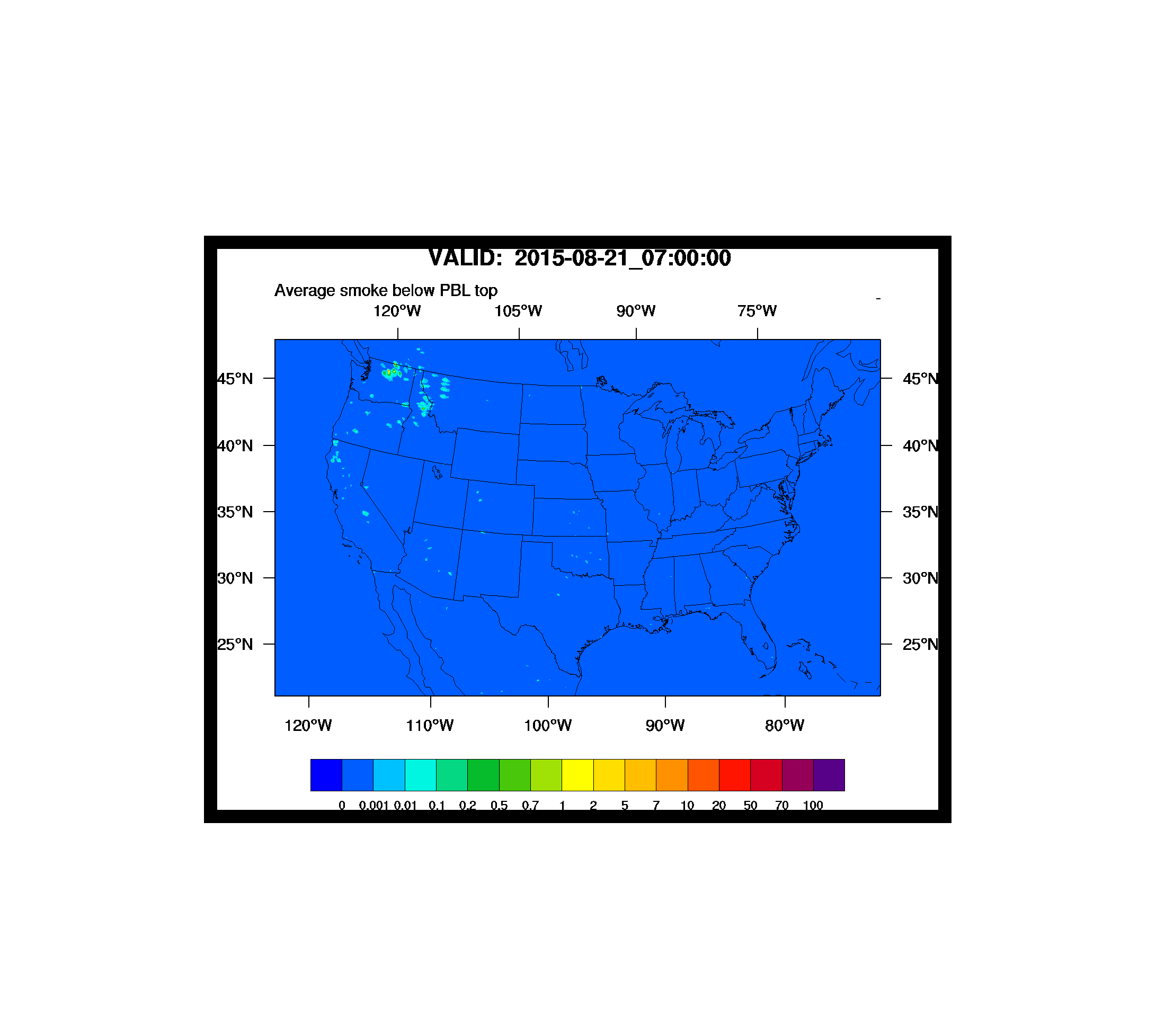 HRRR-smoke real-time experimental forecastsAugust 21, 2015
EPA Air Quality Index  (AQI)
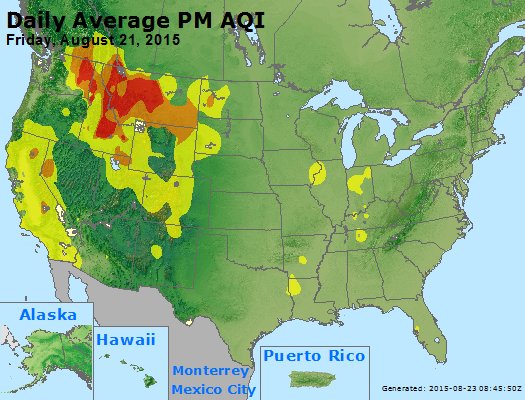 11
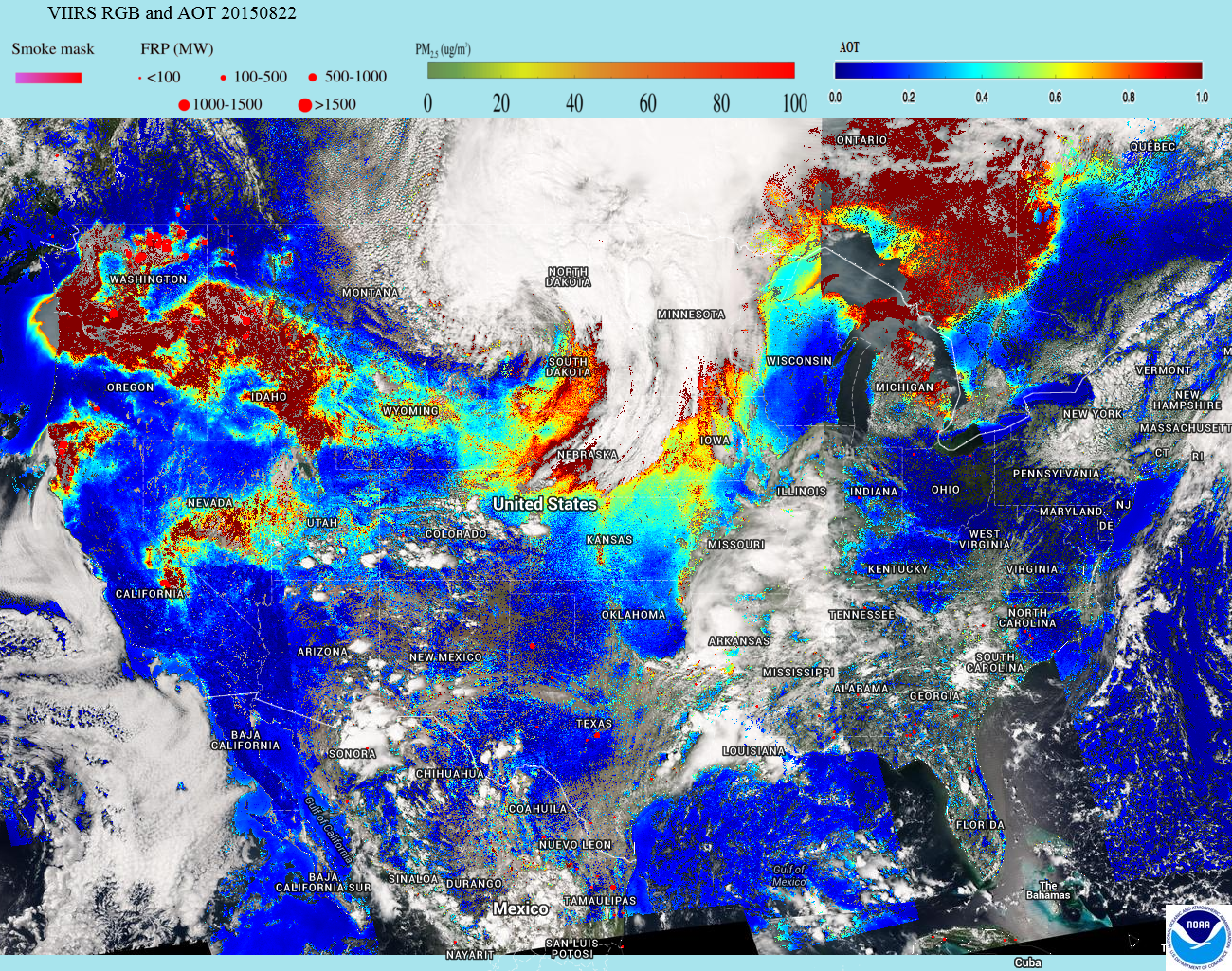 VIIRS Aerosol Optical Thickness (AOT) with FRP
http://www.star.nesdis.noaa.gov/smcd/spb/aq/expr/expr2/
HRRR-Smoke surface PM2.5
22Z August 22, 2015
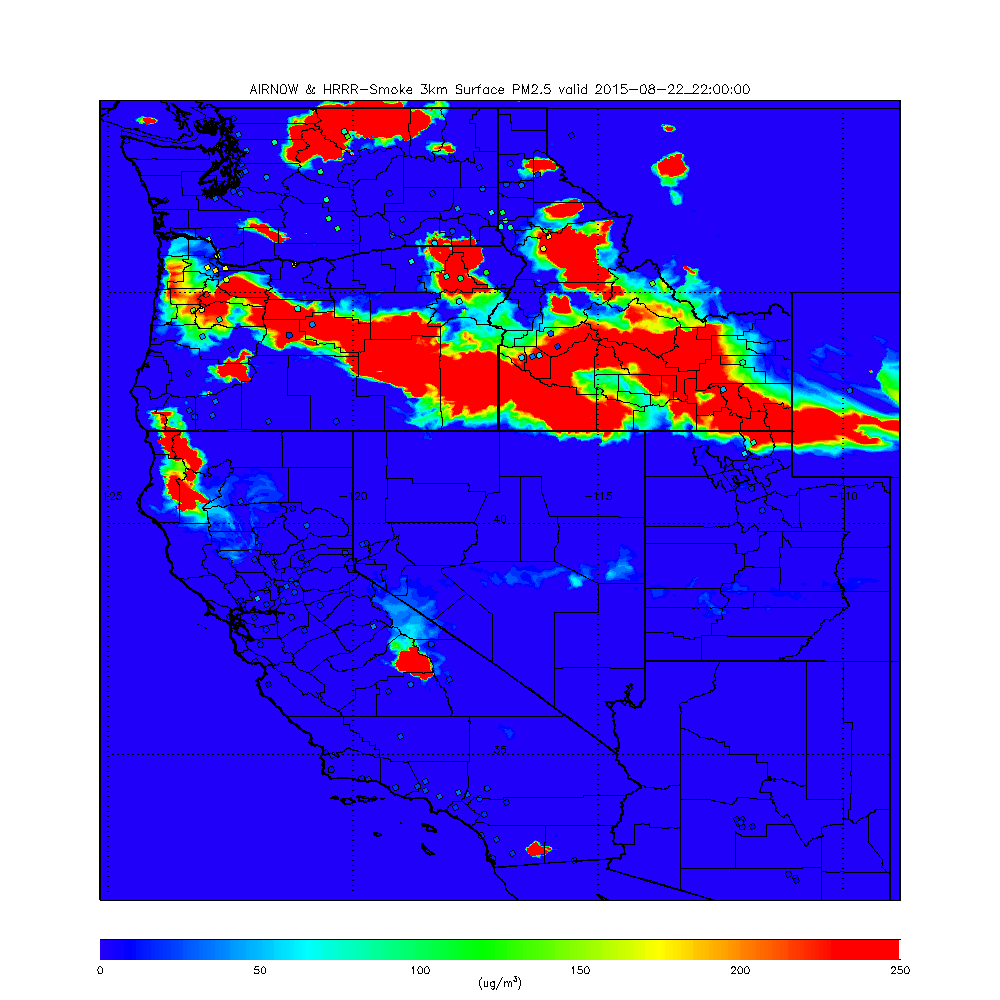 Downwind smoke plume overestimated due to neglect of deposition processes
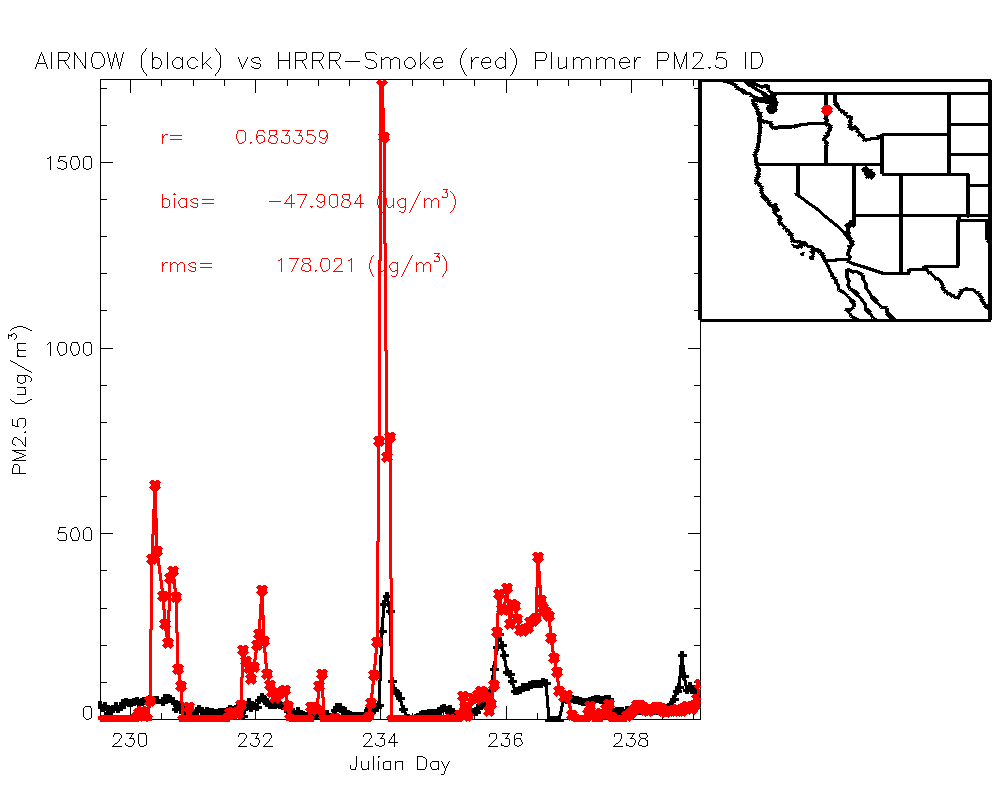 Bias=AIRNow - Model
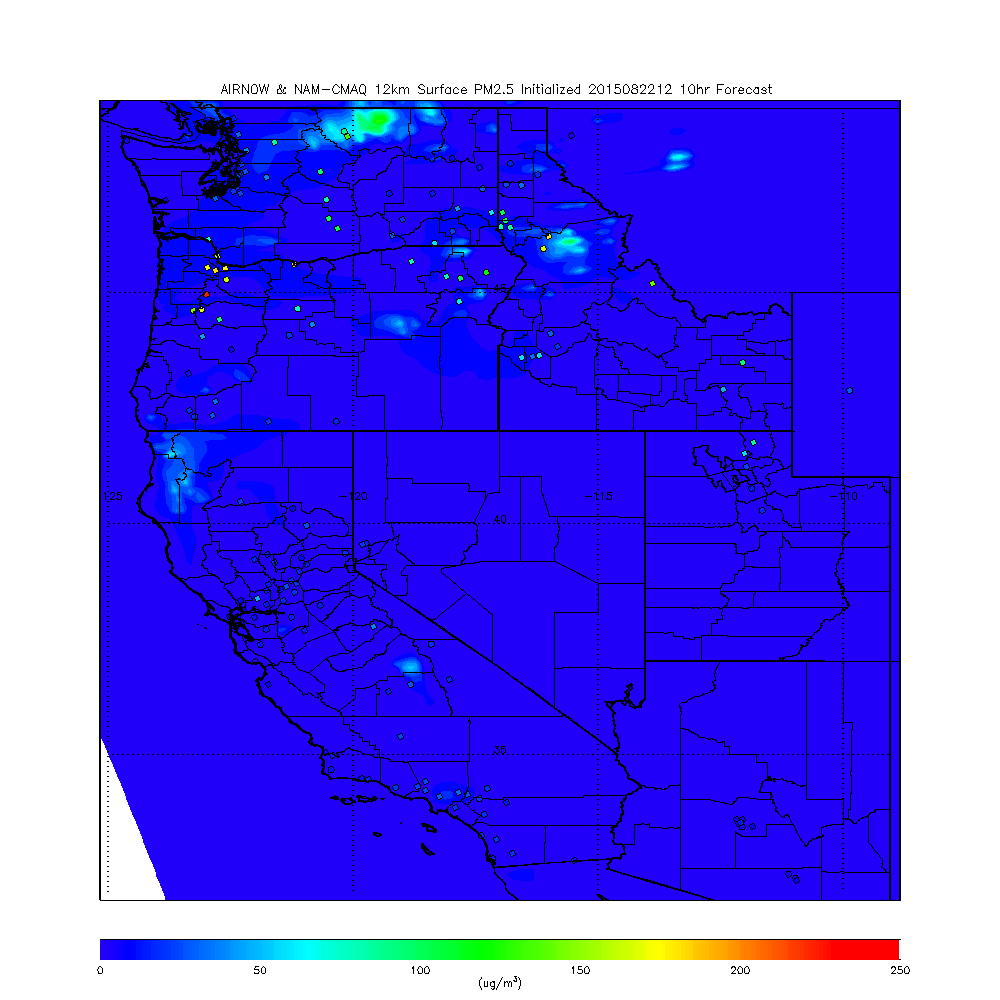 NAM-CMAQ surface PM2.5
22Z August 22, 2015
Wildfire emissions are underestimated in current operational NAM-CMAQ
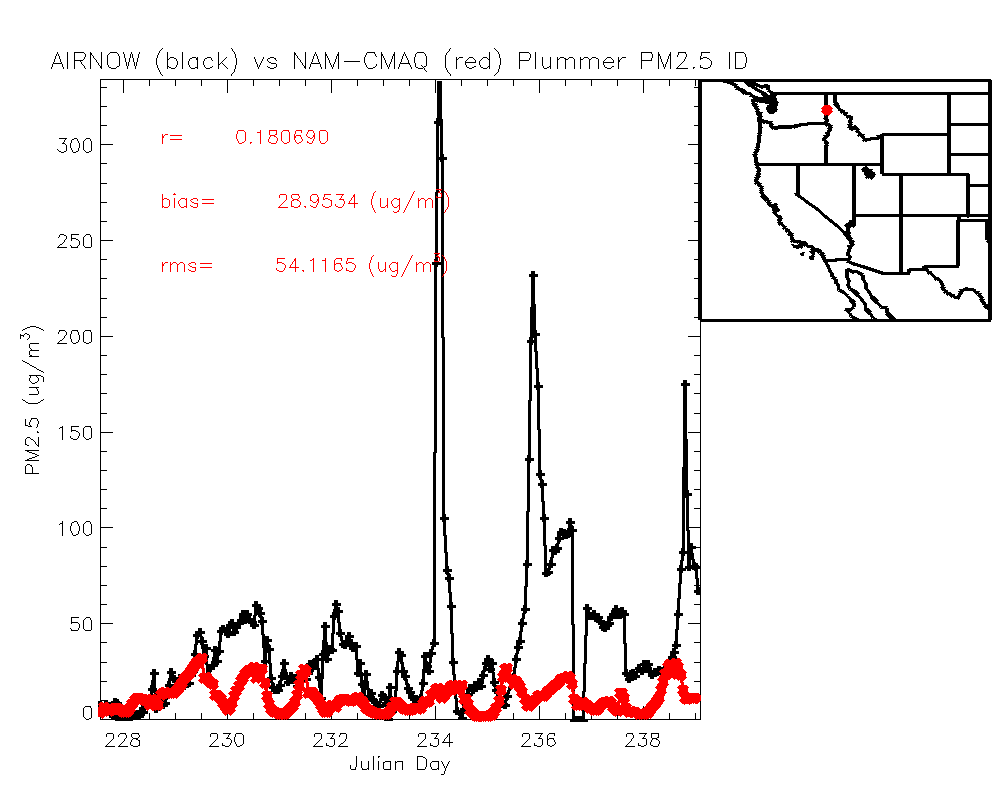 Bias=AIRNow - Model
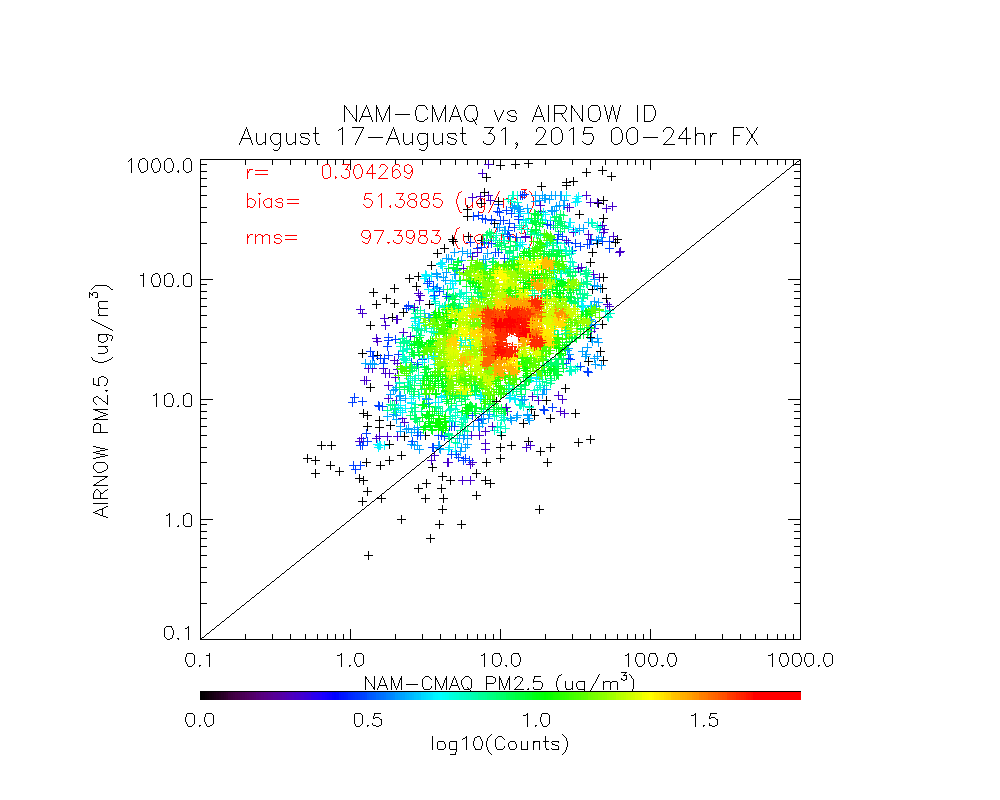 NAM-CMAQ and HRRR-Smoke vs AIRNow - Idaho
True
Positive
False
Positive
unhealthy 
      0.00000      0.00000      25.7754      74.2246                sensitive 
      1.70714     0.288531      46.2130      51.7913               moderate 
      29.1416      1.15412      55.2777      14.4746
unhealthy
True Negative
False Negative
25.7754
74.2246
sensitive
47.9202
52.0798
moderate
NAM-CMAQ
84.3712
15.6288
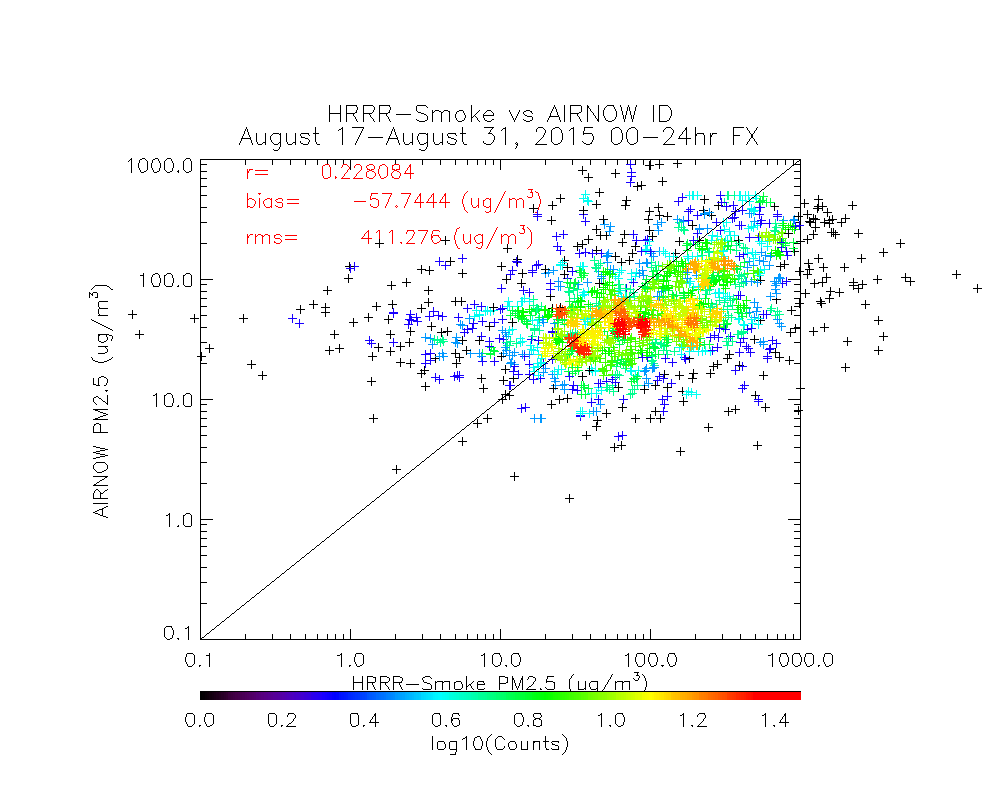 AIRNow
unhealthy      16.7553      17.6158      10.0734      55.5556               sensitive      29.7140      13.0094      19.7671      37.5095               moderate      50.7213      2.58162      33.9408      12.7563
25% of AIRNow unhealthy
0% of NAM-CMAQ 
17% of HRRR-Smoke

48% of AIRNow unhealthy   for sensitive groups
2% of NAM-CMAQ 
30% of HRRR-Smoke

HRRR-Smoke shows more False Positives and less False Negatives than NAM-CMAQ
HRRR-Smoke
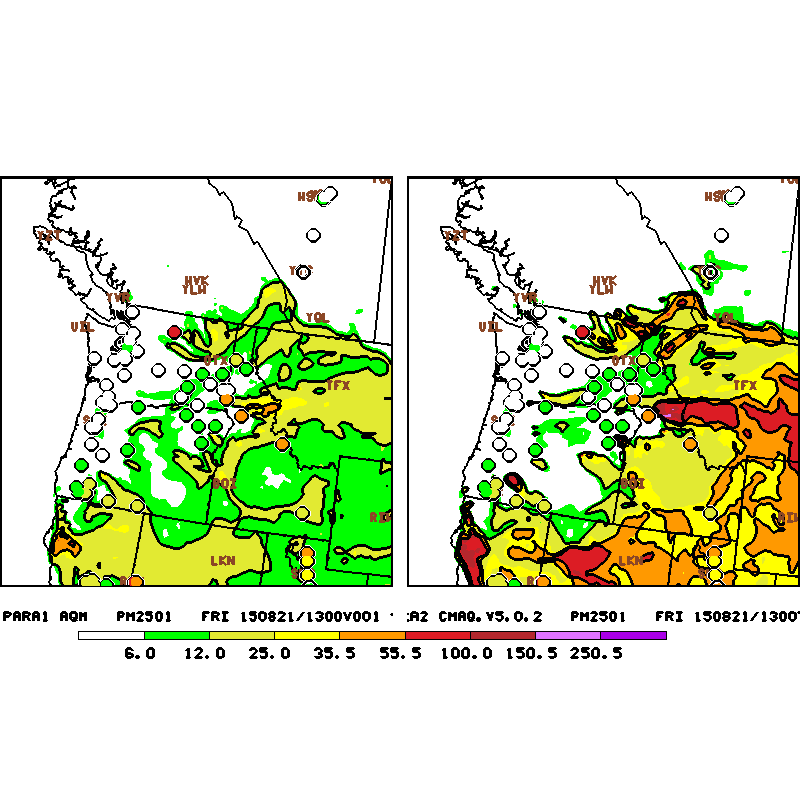 Experimental CMAQ V5.02 analysis 
(with current HMS fire detection)
Operational CMAQ V4.6 Forecast
(with Daily HMS fire detection)
16
HRRR-smoke real-time forecasts 
using VIIRS Fire Radiative Power (FRP) data
Initialized 12Z June 17, 2016
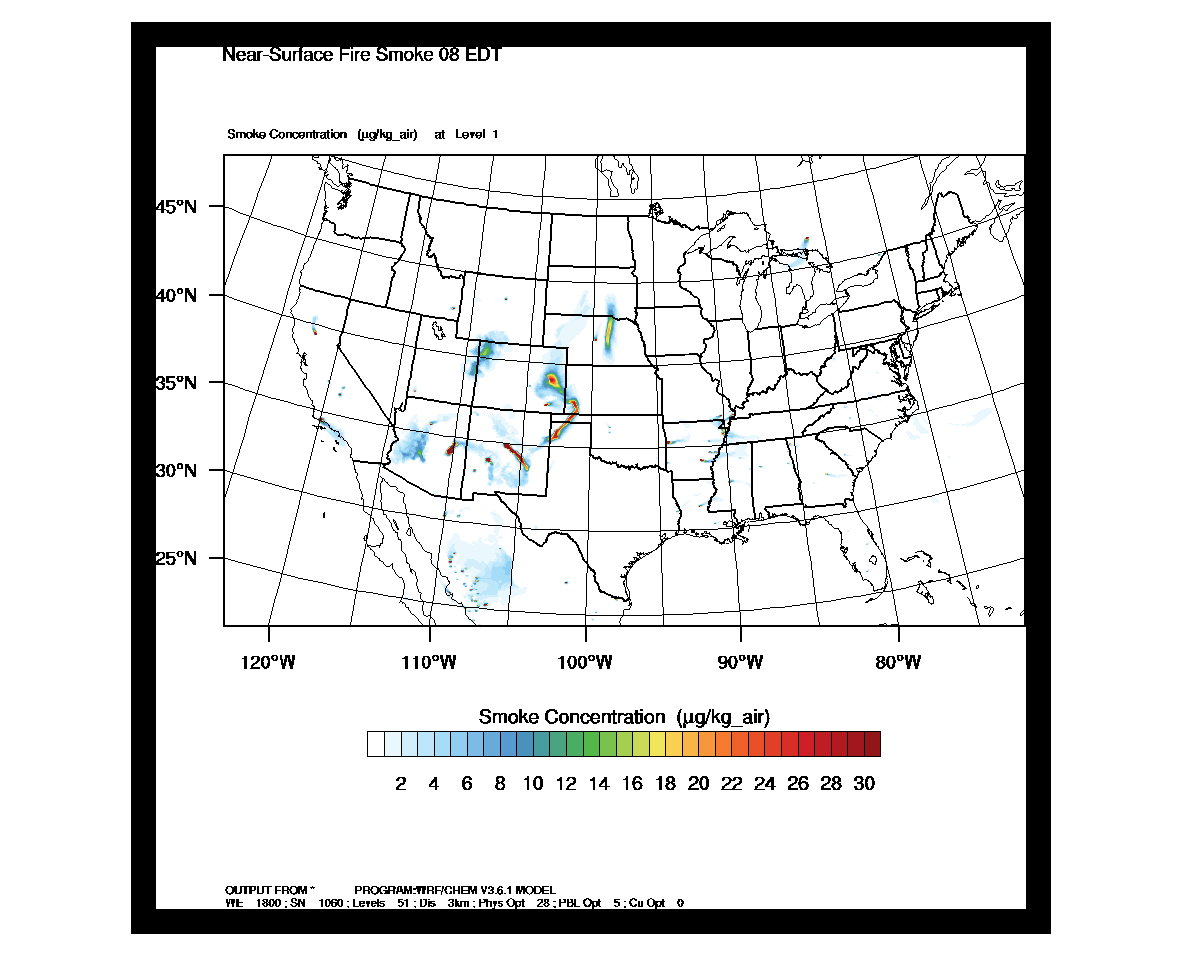 The real-time HRRR-Smoke model simulates two aerosol tracers: 1 – biomass burning OC+BC+ unspeciated PM25, 2- biomass burning and anthropogenic OC+BC+ unspeciated PM25 emissions;
Biomass burning emissions estimated from VIIRS Fire Radiative Power (FRP) based plume rise calculation have been developed and tested. 
The web-site to display the model output: http://rapidrefresh.noaa.gov/HRRRsmoke/
Ravan Ahmadov, Georg Grell (NOAA/ESRL/GSD), 
 Ivan Csiszar (NOAA/NESDIS), Saulo Freitas (NASA)
Collaborators: Brad Pierce (NESDIS/STAR), Marina Tsidulko (NESDIS),  Gabriel Pereira (CPTEC, Brazil), Steven Peckham (US Army, CRREL)

ravan.ahmadov@noaa.gov
FIREX: Field Experiment from
NOAA ESRL
Chemical Sciences Division
http://esrl.noaa.gov/csd/projects/firex/
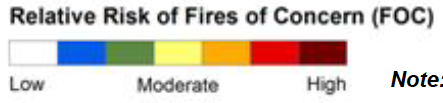 Main FIREX Science Questions in 5 Categories
	
  1) What are the emissions of gases, aerosols, aerosol precursors, air toxics and greenhouse gases from North American fires?
What is the composition and volatility of the previously unidentified fraction of the emissions?

  2) What is the chemical transformation of those emissions?
What are the formation mechanisms for secondary species (ozone, SOA and sulfate)?

  3) What is the local air quality and visibility impact of North American fires?
How important is nighttime smoke for populated areas? 
How well do local air quality forecast models work?

  4) What are the regional and long-term impacts of North American fires? 

  5) What are the climate-relevant properties of BB aerosols? 
What role does brown carbon and coatings on black carbon particles play in the optical properties?
What is the composition of PM2.5?
Detailed Science Questions in White Paper
Comments are still welcome!!!
available at: http://esrl.noaa.gov/csd/projects/firex/
19
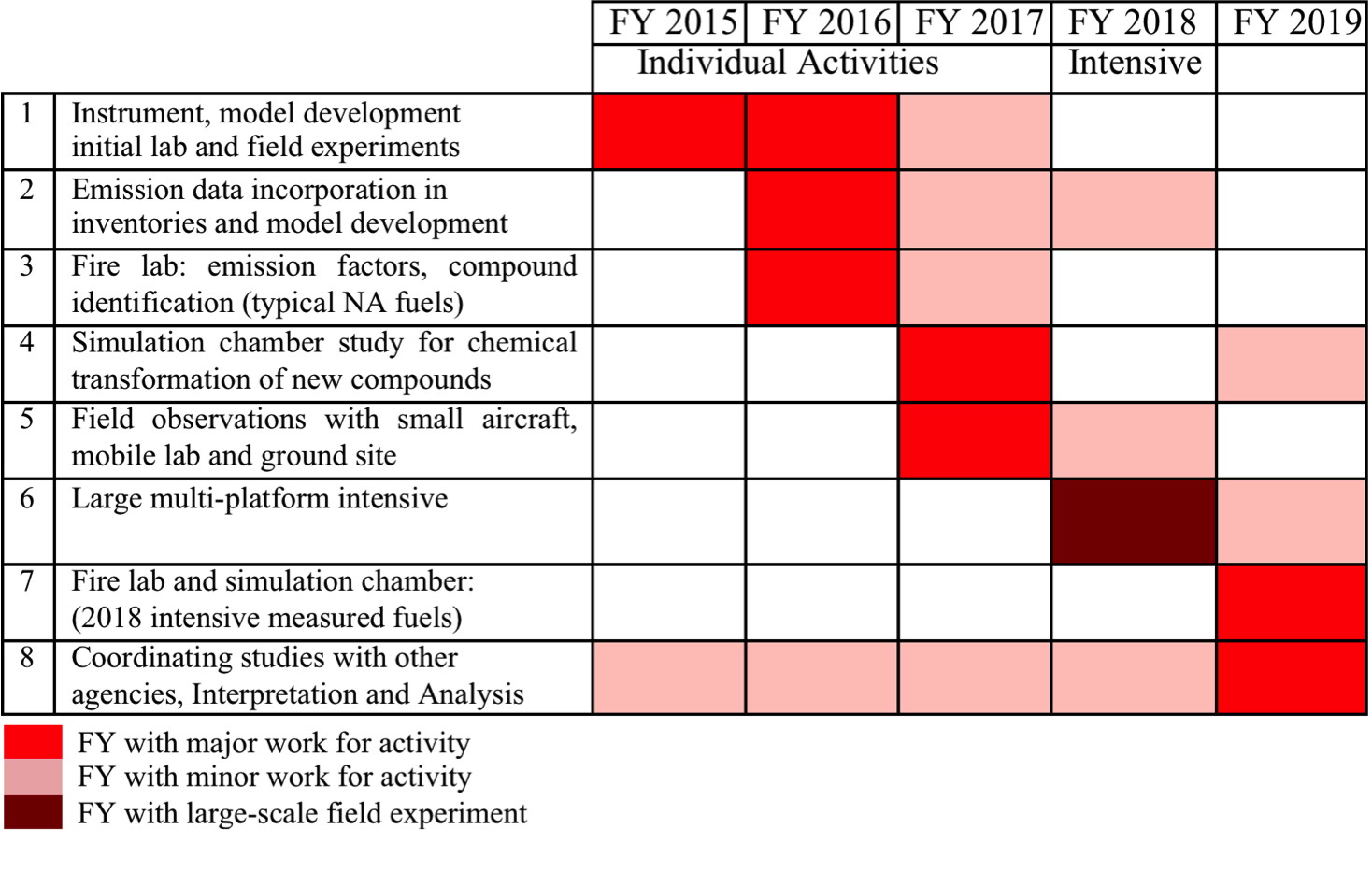 Timetable
3 years building knowledge before large field campaign
	Digest previous few years of BB observations
	Develop new ideas and approaches
	Next generation of satellites
20
FIREX Steering Committee
James M. Roberts, Carsten Warneke, Joshua P. Schwarz, Robert J. Yokelson, R. Bradley Pierce, Barry Lefer, James H. Crawford, Kirk R. Baker, Amy P. Sullivan
CSD FIREX Management
Current Point of Contact:
Carsten Warneke, James Roberts, Joshua Schwarz
Modeling and Satellite:
Brad Pierce
Kirk Baker
Mobile Labs:
Scott Herndon
Instrument Develop.:
CSD Liaison Rebecca Washenfelder
Laboratory Experiments:
CSD Liaison
Jim Burkholder
Fire Lab:
CSD Liaison
Jim Roberts
Bob Yokelson
CIRES Simulation Chamber:
Jose Jimenez
Ground Sites:
CSD Liaison
Jessica Gilman
Other Aircraft:
Barry Lefer
Jim Crawford
Amy Sullivan
Remote Sensing:
CSD Liaison
Andy Langford
Chris Senff
P3 aircraft Deployment:
Carsten Warneke
Joshua Schwarz
Broader Research Community
NOAA AC4 support of FIREX for several research groups and coordination with other funding agencies
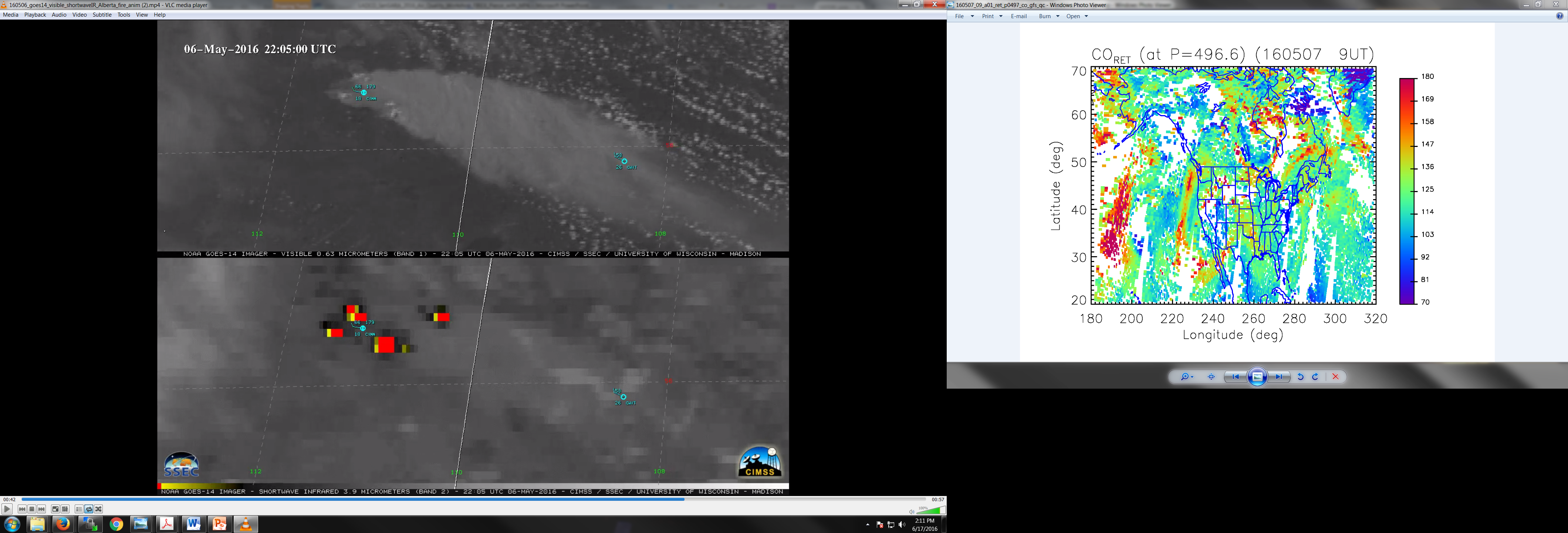 Fort McMurray Wildfire 1-minute GOES-14 Imagery
(a glimpse at what GOES-R will see)
Visible (Smoke)
Questions….. 
	comments……
Infrared (Fires)
23